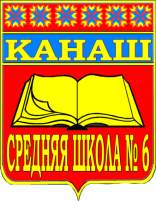 МБОУ « СОШ №6» г.Канаш Баркова Е.Ф.Урок на тему: «Слушается дело: «Что сделал, а что не мог сделать П.А. Столыпин для России начала XX в.?»
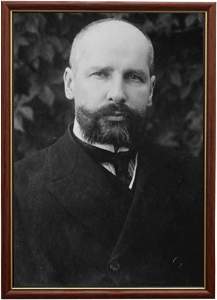 Цель, задачи и основные этапы  урока:
обобщить и закрепить знания, всесторонне рассмотреть и оценить деятельность и личность П.А.Столыпина, его роль в истории России, 
продолжить формирование оценочных суждений, развивать навыки самостоятельной работы с различными источниками знаний, 
прививать культуру дискуссии, навыки обработки и систематизации материала, аргументации различных точек зрения и собственного мнения. 
                             Основные этапы урока:
                             1 Подготовительный
                              2 Вводный этап. 
                               3 Основной этап. 
                              4 Оценочный этап.
Реформы П. А. Столыпина: судебный процесс
Актуальность работы
Реформы П. А. Столыпина: судебный процесс
П. А. столыпин
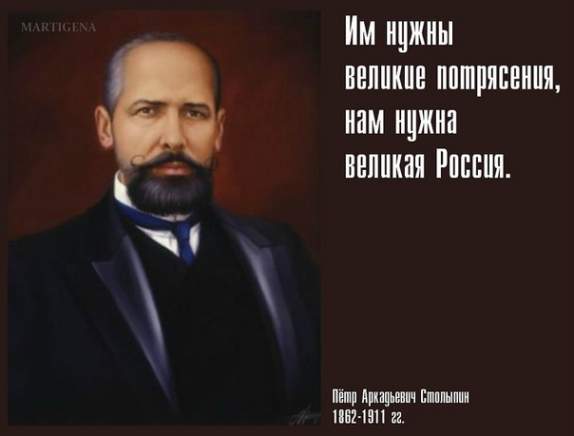 Государственный деятель Российской империи. В разные годы занимал посты уездного предводителя дворянства в Ковно, губернатора Гродненской и Саратовской губернии, министра внутренних дел, премьер-министра.
Реформы П. А. Столыпина: судебный процесс
оСновные положения реформы
Реформы П. А. Столыпина: судебный процесс
Рабочий вопрос
Реформы П. А. Столыпина: судебный процесс
Реформа образования
Реформы П. А. Столыпина: судебный процесс
Идеи развития страны, 
возможные пути решения
Реформы П. А. Столыпина: судебный процесс
Реформы П. А. Столыпина: судебный процесс
Первый этап реформы столыпина
Основные задачи программы:

РЕФОРМЫ 
И
«УСПОКОЕНИЕ»
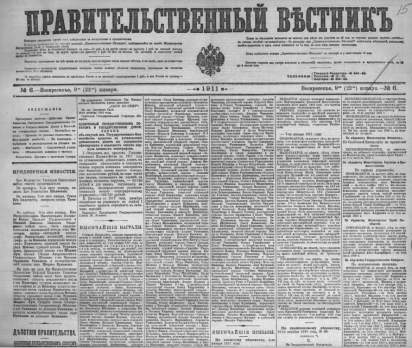 Реформы П. А. Столыпина: судебный процесс
Сельская община
Ликвидация общины должна была:
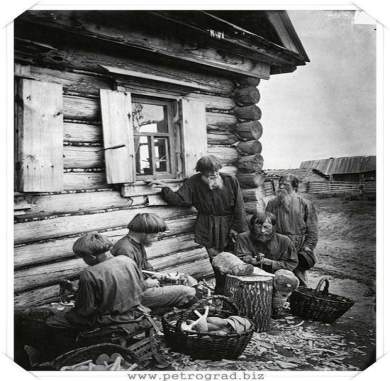 Реформы П. А. Столыпина: судебный процесс
Крестьянская реформа
1. Разрушение крестьянской общины
10% крестьян – фермеры. Община до конца не разрушена. Валовый сбор зерна вырос в 1,7 раза. Рост экспорта хлеба. Возросло имущественное расслоение крестьян.
2. Создание хуторов и отрубов
К 1915г. количество фермерских хозяйств – 10% всех крестьянских хозяйств.
Увеличение в 2 раза количества применяемых минеральных удобрений.
Не беспорядочная раздача земель, не успокоение бунта подачками — бунт погашается силою, а признание неприкосновенности частной собственности и, как следствие, отсюда вытекающее, создание мелкой личной земельной собственности… — вот задачи, осуществление которых правительство считало и считает вопросом бытия русской державы.(16 ноября 1907; Гос. Дума третьего созыва; первая речь П. А. Столыпина)
.
Пока крестьянин беден, пока он не обладает личною земельною собственностью, пока он находится насильно в тисках общины, он останется рабом, и никакой писаный закон не даст ему блага гражданской свободы. Для того, чтобы воспользоваться этими благами, ведь нужна известная, хотя бы самая малая доля состоятельности.
Реформы П. А. Столыпина: судебный процесс
Причины свертывания реформ
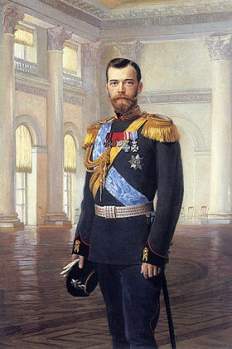 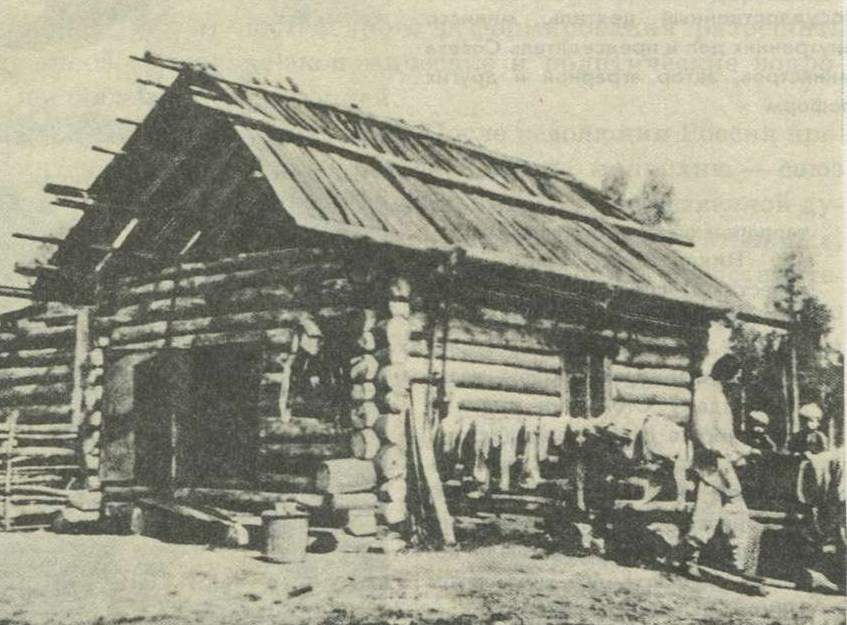 Реформы П. А. Столыпина:судебный процесс
Реформы П.А.Столыпина
Анкета
Как я усвоил материал?
Получил прочные знания, усвоил все вопросы ( 10 баллов).
Усвоил материал частично  ( 7 баллов).
Необходимо еще поработать ( 4-6 баллов).
Как я работал, где допустил ошибки, удовлетворен ли своей работой?
Везде справился сам, удовлетворен своей работой ( 9-1-баллов).
Допустил ошибки ( на каком этапе?)( 7-8 баллов).
Не справился ( какими заданиями?) ( 4-6 баллов).
Как работала подгруппа, учебная пара?
Дружно, совместно разбирали задания (9-10 баллов).
Активно участвовали в обсуждении не все ( 7-8 баллов).
Работа вялая, неинтересная, много ошибок ( 4-6 баллов).